Turbo based Propulsion Systems
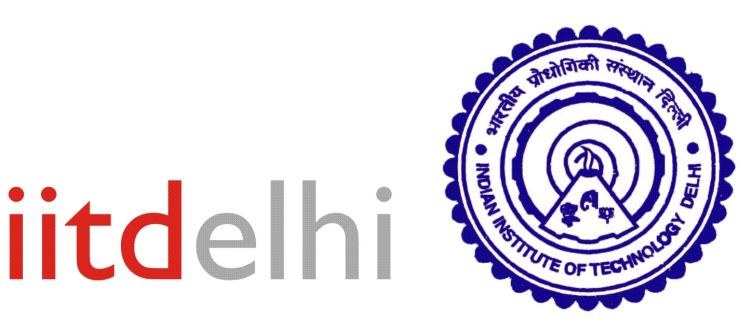 P M V Subbarao
Professor
Mechanical Engineering Department
I I T Delhi
Superior Combination of Wrights Idea and Newton's Idea!!!
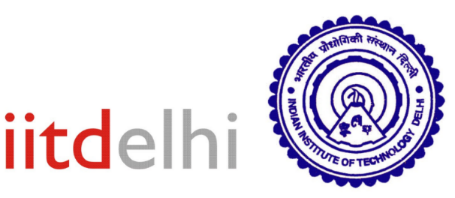 Aircraft Takeoff and Landing Cycles
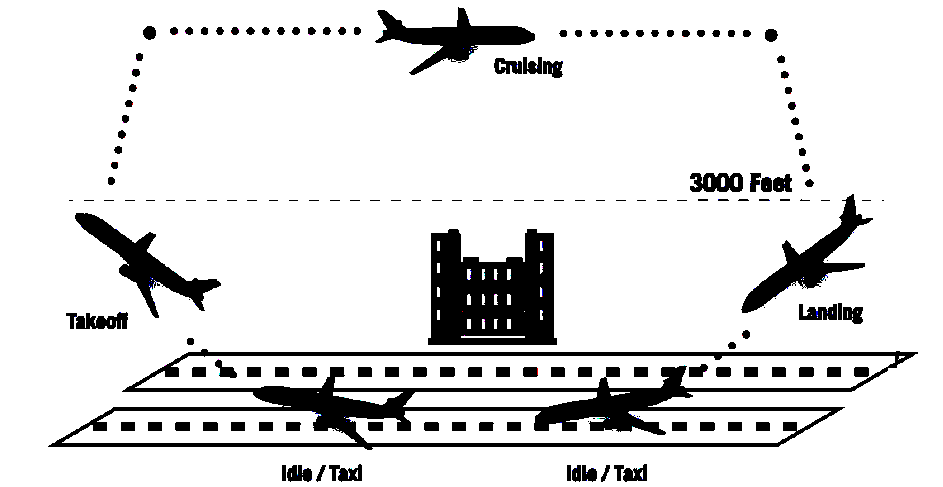 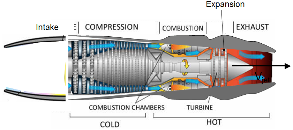 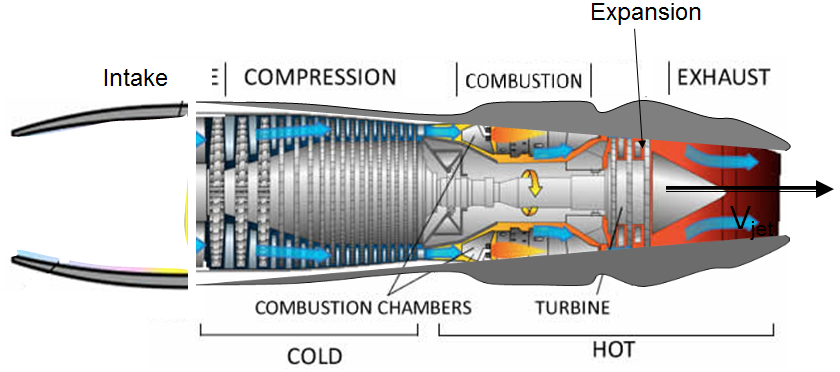 Vac
Vjet
6
4
2
5
1
3
Anatomy of A Jet Engine
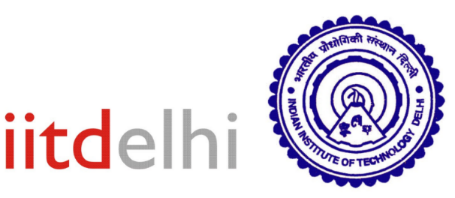 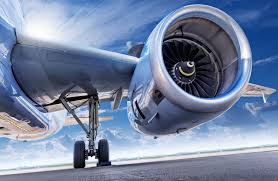 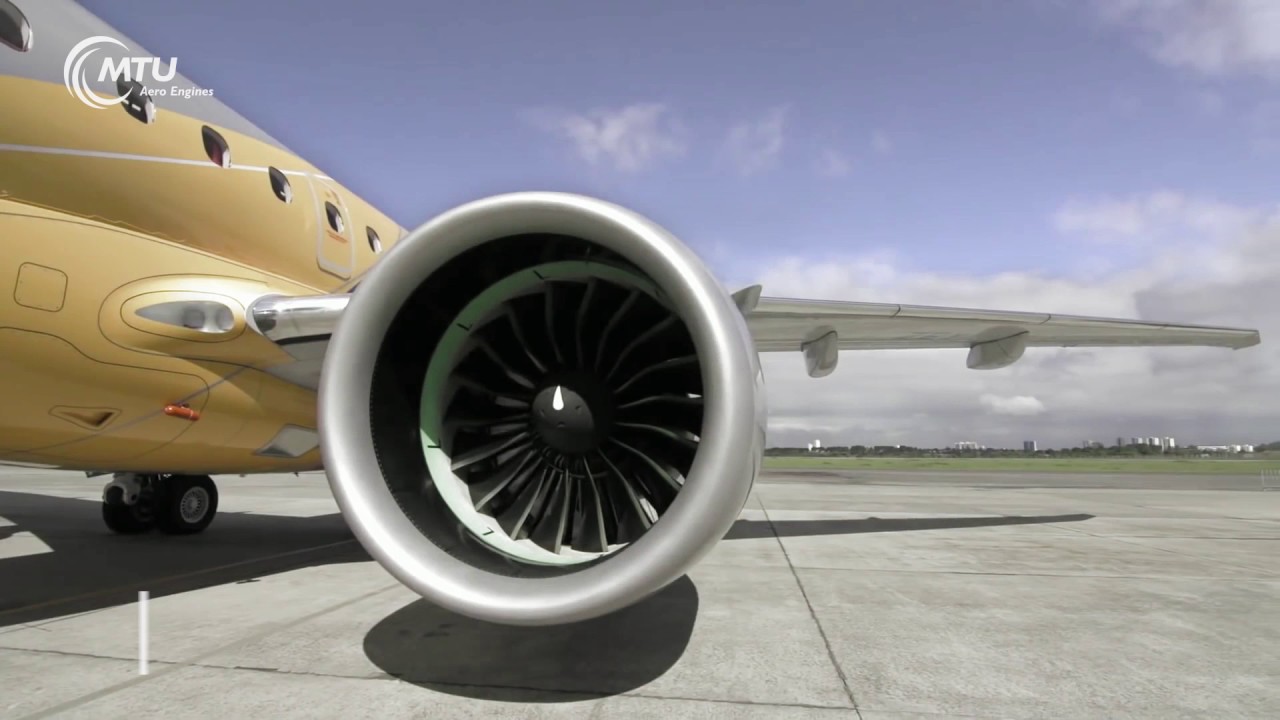 Expansion
Inlet M<1
Inlet M>1
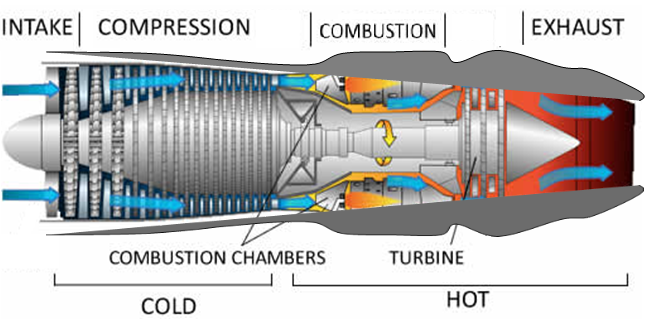 Intake
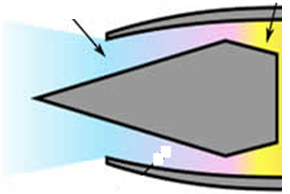 Ideal Turbojet Cycle Stagnation Properties vs Entropy
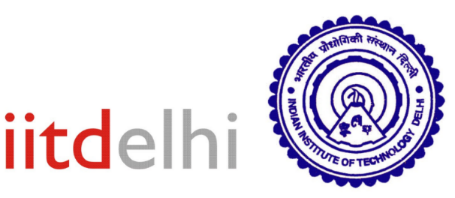 4
3
5,6
T0
1,2
s
4
3
p0
5,6
1,2
s
Ideal Turbojet Cycle  – Static Properties vs Entropy
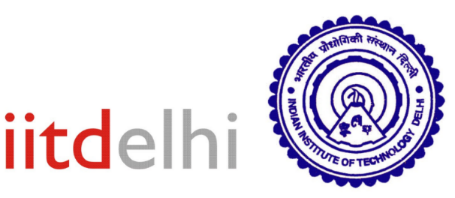 4
5
3
T
6 : Jet
2
1
s
4
3
5
p
2
6: Jet
1
Vac
Vjet
2
1
Intake of A Jet Engine
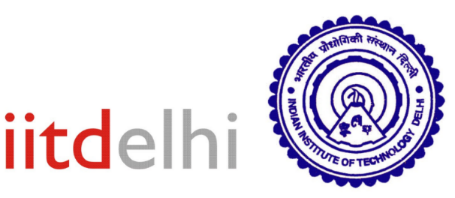 Expansion
Inlet M<1
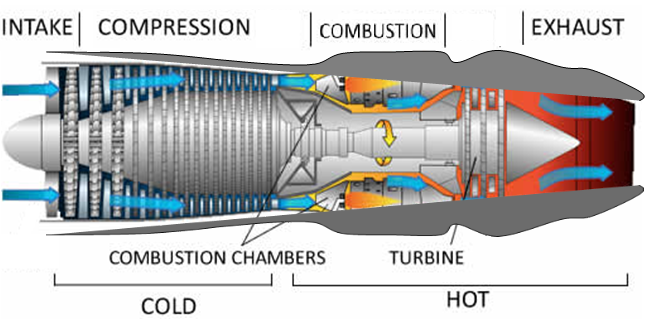 Intake
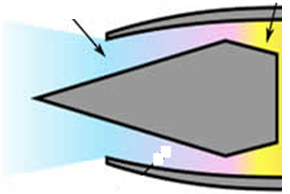 An inverse of Nozzle: Converts macro kinetic power of incoming air into Micro Kinetic Power
2
3
Measure of Extra Pressure Generation by Active Compressor
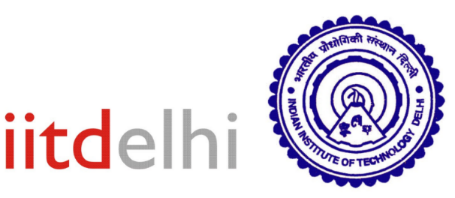 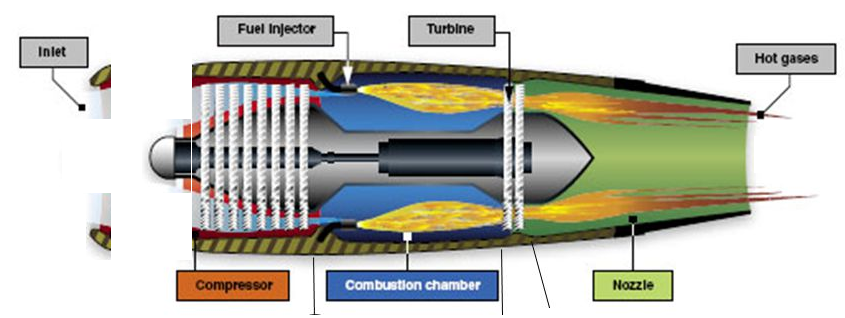 Isentropic active compression
Vac
Vjet
3
4
Combustion Chamber : Enhancement of Energy of  would be Jet
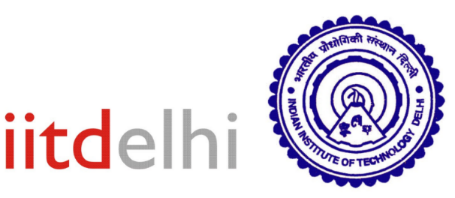 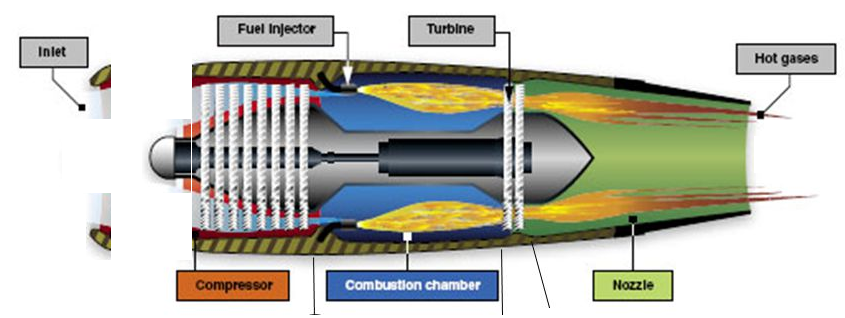 Define total temperature ratio across combustion chamber as
3 -- 4
s  : increasing
T: increasing
p : constant???
Energy Balance in Combustor : 3-- 4
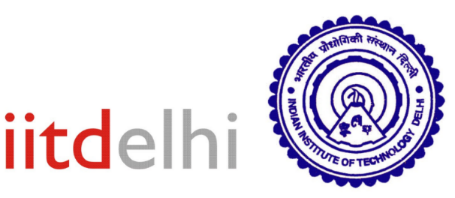 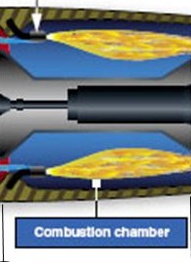 For unit flow rate of air thru the Jet engine:
How much fuel should be added to get a compact jet engine ?
How to achieve better fuel economy?
Model for Fuel-air ratio
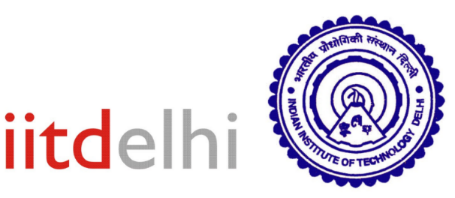 Divide above equation by T0
Vac
Vjet
4
5
Turbine : A Slave to Drive Compressor
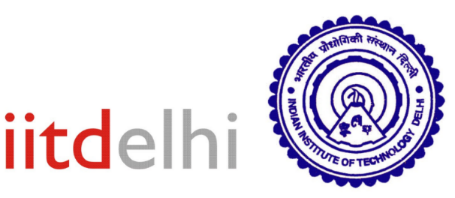 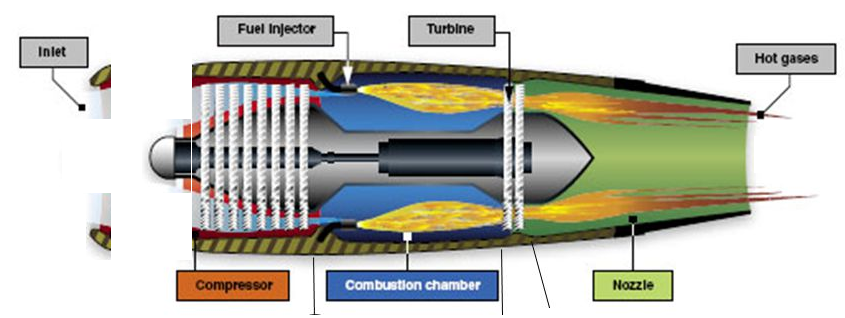 4 -- 5
s  = constant
T : decreasing
p : decreasing
4
T
5
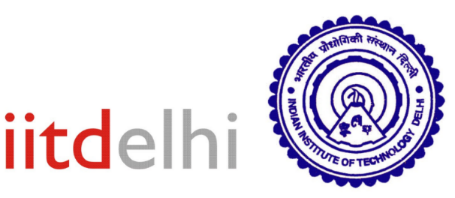 Sizing of Turbine : Just Enough Power
2
C
3
Duty of the Turbine is to drive the compressor : just enough power.
Remaining  vigor of Gases:
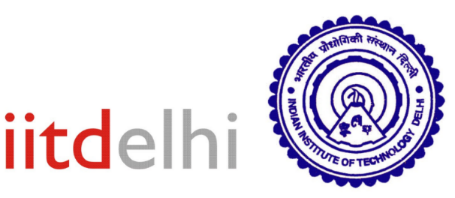 Nozzle : Steady State Stead Flow
5
6
First Law for unit mass flow rate of gas:
No heat transfer and no work transfer & No Change in potential energy.
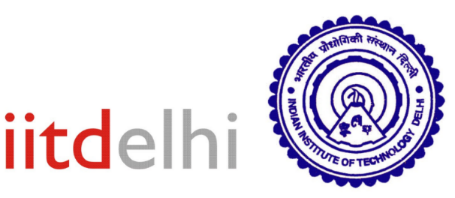 Performance of Turbojet Engine
Thrust FT
Specific Thrust S
Thrust Specific Fuel Consumption TSFC
S
TSFC
Performance of a Ideal Turbojet Engine : effect of Mach Number
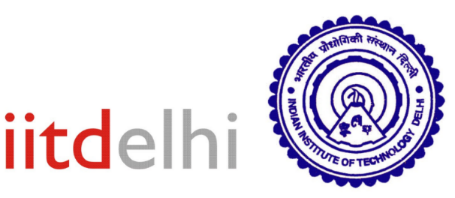 r0p,comp = 10
0,cc=4.5
TSFC kg/ kN.hr
Specific Thrust kN.s/kg
Mac
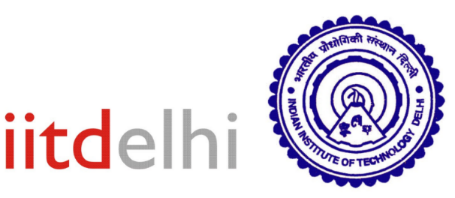 Parametric Cycle Analysis of Ideal Turbo Jet Engine
Selection of Economic Design Conditions….
r0p=2
r0p=1
r0p=3
r0p=5
r0p=10
r0p=20
r0p=30
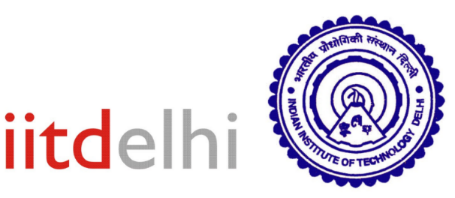 Effect of Flight Mach Number on Fuel Economy
0,cc=4.5
TSFC kg/ kN.hr
Mac
r0p=5
r0p=3
r0p=2
r0p=1
r0p=10
r0p=20
r0p=30
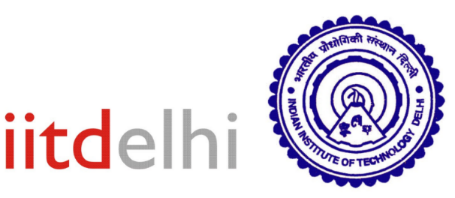 Effect of Flight Mach Number on Compactness
0,cc=4.5
Specific Thrust kN.s/kg
Mac
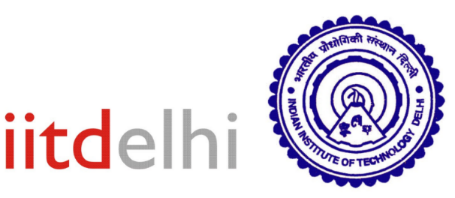 Summary of Turbojet Performance
A high compressor pressure ratio is desirable for subsonic flight for good specific thrust and low fuel consumption.

Rapid drop in specific thrust with pressure ratio at supersonic conditions.

A special care must be used in selecting the compressor pressure ratio for a supersonic flight.


Rapid fall in specific thrust under supersonic conditions is a serious concern for emergency/war use.
inlet
1
2
7
5
6
3
4
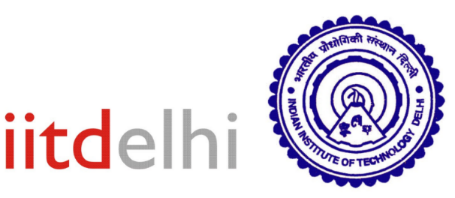 Turbo Jet with Afterburner
W AB
W AB
W/O AB
W/O AB
Comparative Study of Jet Performance with AB & w/o AB
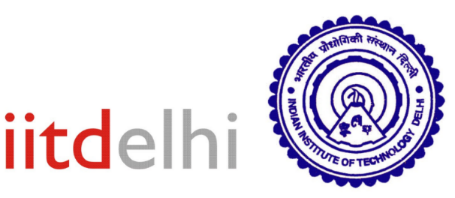 rp = 10 & 0,cAB= 0,cc
TSFC
Specific Thrust
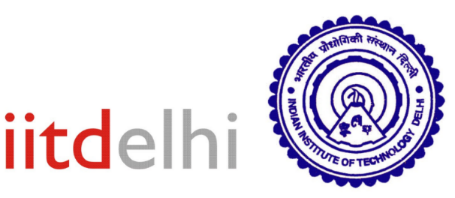 Energy Flow in Jet Engine
Energy input
Long distance travel demands high flight velocity.
A Single hot Jet was creating huge noise.
High flight velocity leads to drop in compactness and fuel economy.
A Single hot jet is blackmailing the jet engine !!!
An Evolved design of Turbojet
Inlet
7 or hj
4
5
6
1
cj
2
3
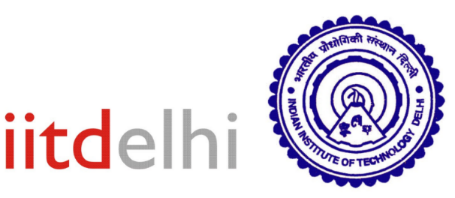 Total thrust may be  Shared by both cold and hot jets..
In 1939-1941 Soviet designer Arkhip Lyulka elaborated the design of turbojet and created an evolved turbojet.
Created  the world's first turbofan engine, and acquired a patent for this new invention on April 22, 1941.